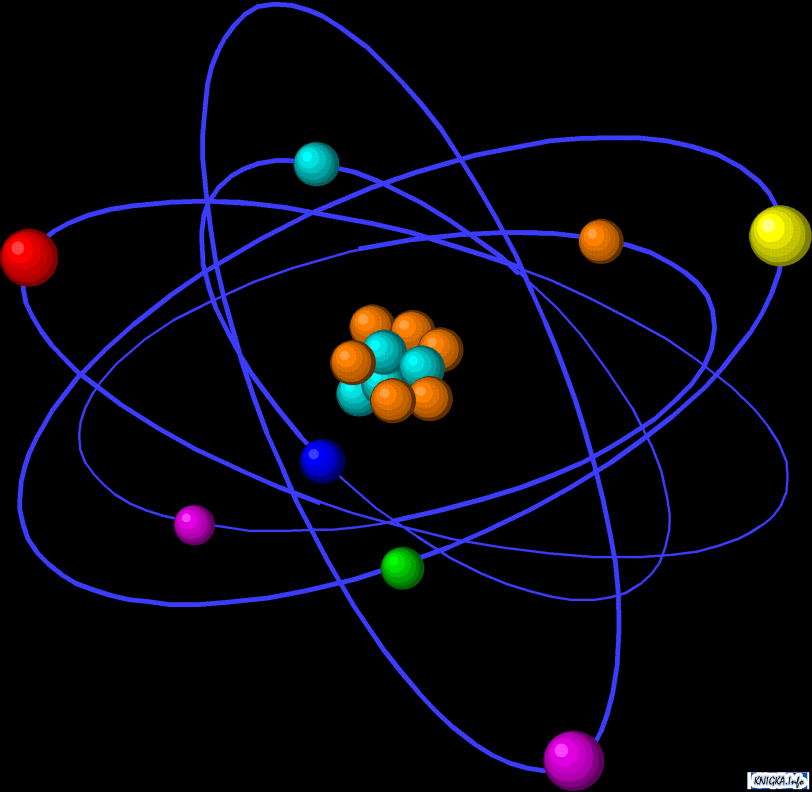 Томілович Стефанія Михайлівна
Вчитель
 фізики
Свидівської загальноосвітньоїшколи І-ІІ ступенів
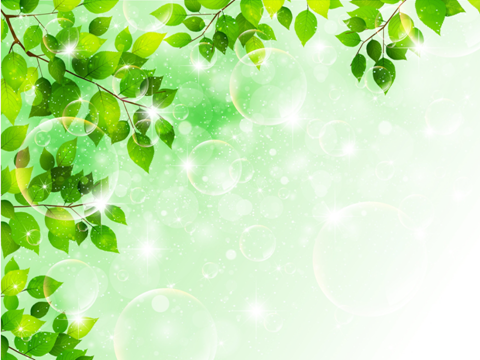 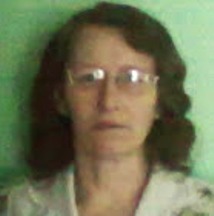 ПЕДАГОГІЧНЕ КРЕДО:
Закінчила у 1979 році   Рівненський державний педагогічний інститут ім. Д.З. Мануїльського

   Спеціальність - вчитель фізики та математики
«Поставити справу так, щоб усе, що підлягає вивченню, вивчалось: легко, швидко, ґрунтовно».   
                                  (Я.А.Коменський)
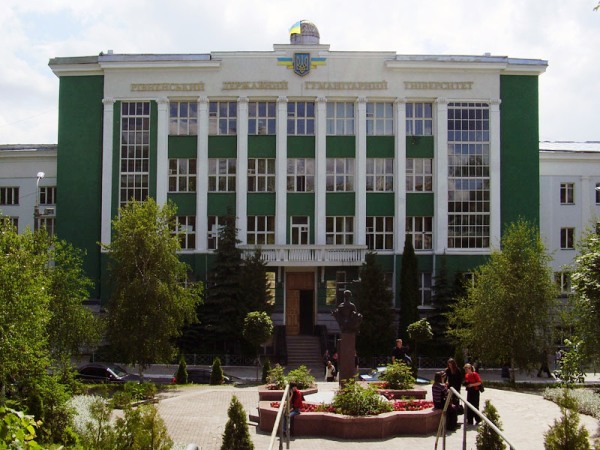 Освіта: вища
Категорія: вища
Звання: старший вчитель
  Стаж роботи: 39 років
Науково – методична проблема:
Продуктивна творча діяльність
Спілкування українською мовою
Формування життєвих компетентностей та творчих навиків учнів засобами інноваційних технологій
Спілкування іноземною мовою
Математична компетентність
Основні компетентності у 
природничих науках і технологіях
Інформаційно-цифрова 
компетентність
Уміння вчитися впродовж життя
Ініціативність і підприємливість
Екологічна грамотність і здорове життя
Соціальна і громадянська компетентності
Обізнаність і самовираження в сфері культури
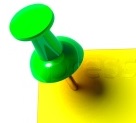 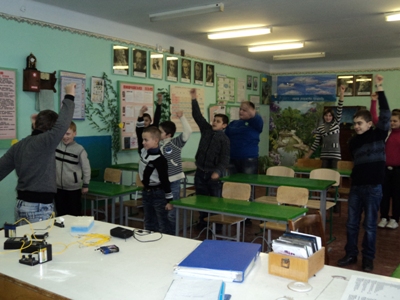 Інноваційні технології в моїй роботі
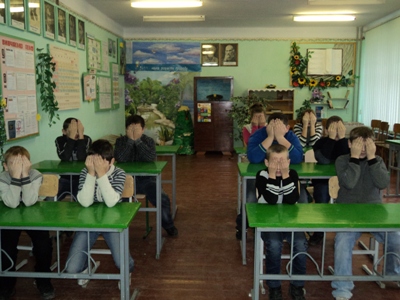 проведення 
руханок
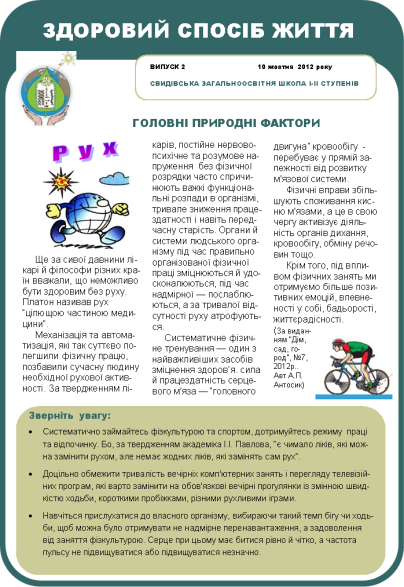 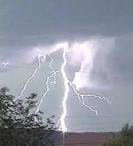 ознайомлення з проявами
 небезпеки в тій чи іншій галузі, 
методами захисту
Здоров’язберігаюча 
 технологія
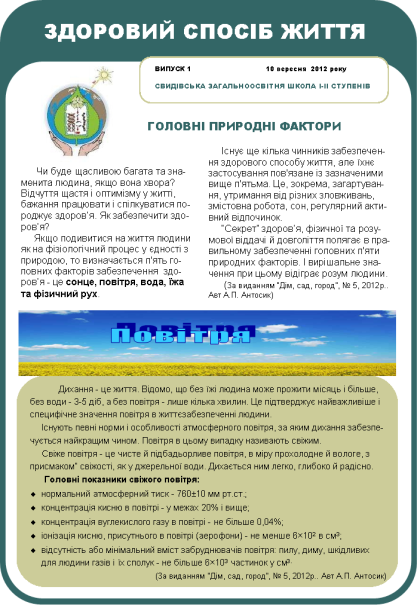 пояснення фізичних
 процесів в організмі 
людини; способи
збереження та
профілактики здоров'я
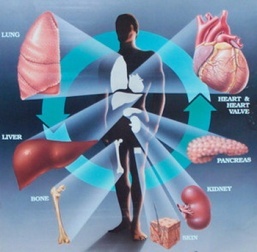 випуск бюлетенів 
"Здоровий спосіб життя"
випуск гезети
"Чар-зілля"
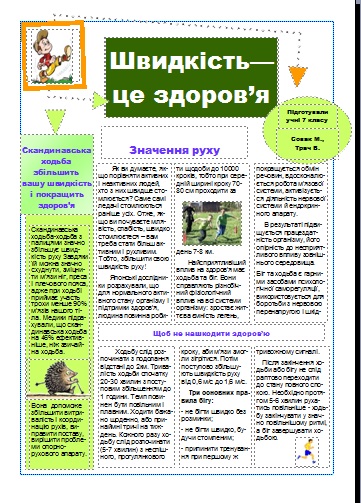 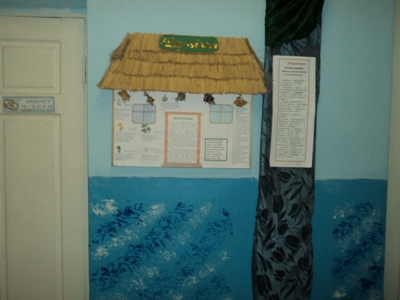 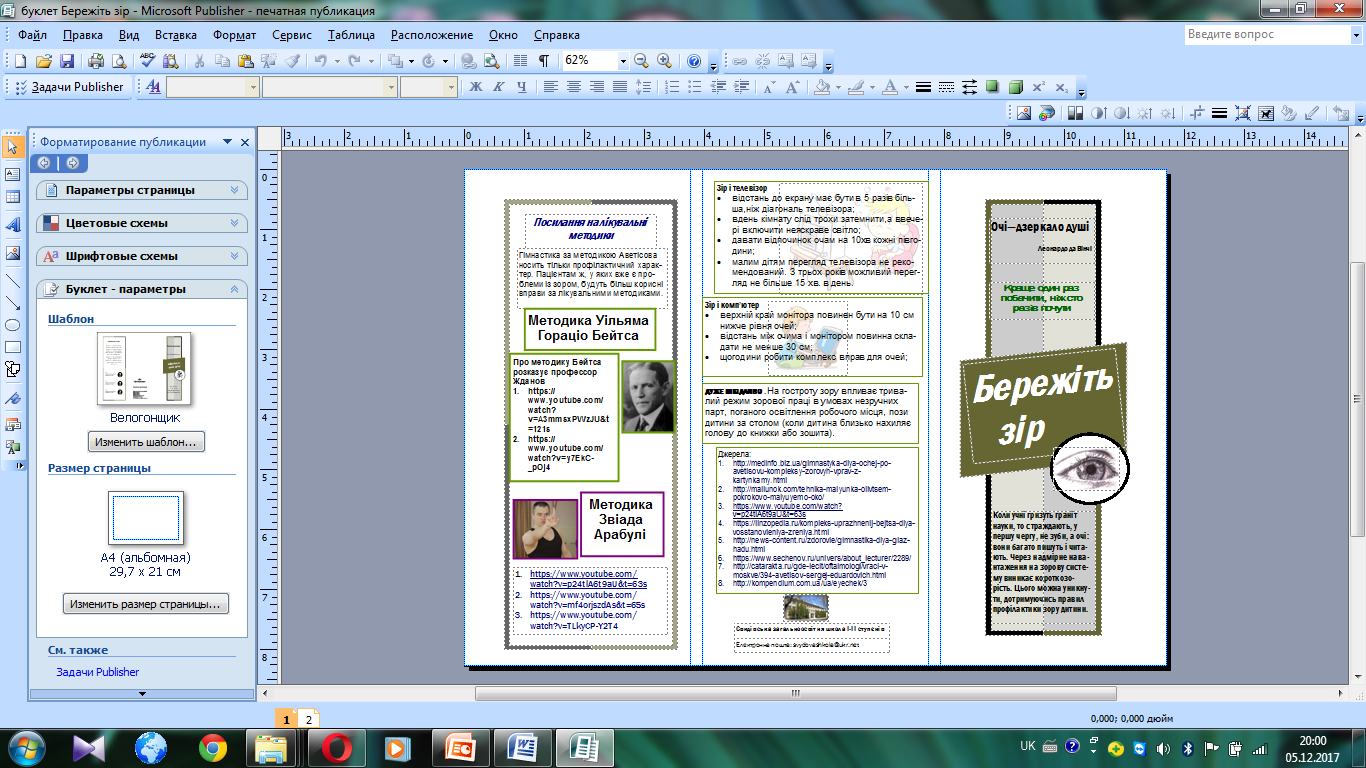 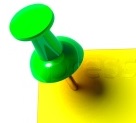 Інноваційні технології в моїй роботі
Проектне навчання
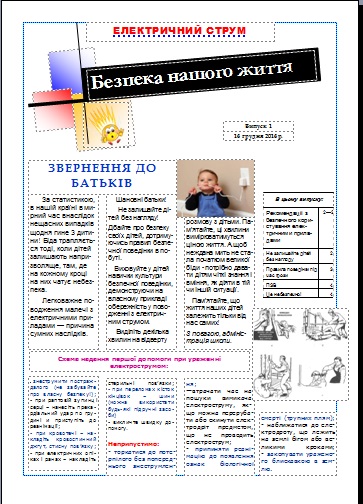 Створено проекти:
“Визначення середньої швидкості руху” (7 кл.)
“Гідростатика в живій природі” (8 кл.)
“Електричне поле” (9 кл.)
“Чорнобиль- незагоєна рана України” (5, 9 кл.)
“Найдивовижніша речовина” (5-9 кл.)
“У світі звуків” (8 клас)
“Безпека нашого життя”
 (8 кл)
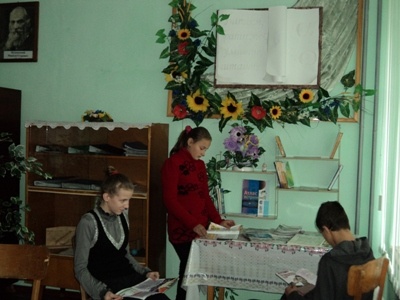 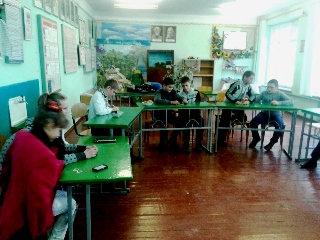 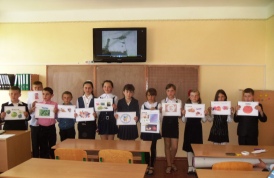 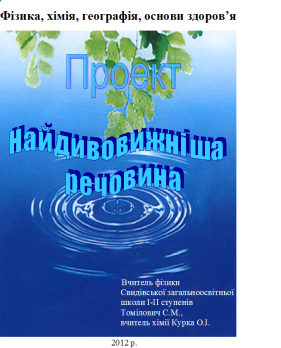 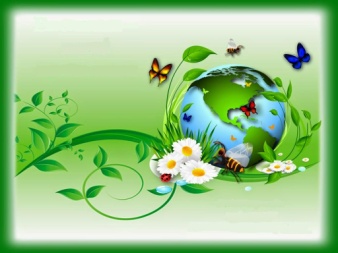 Біологічна дія радіоактивного випромінювання
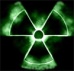 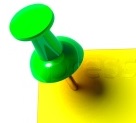 Інноваційні технології в моїй роботі
Інтерактивні технології
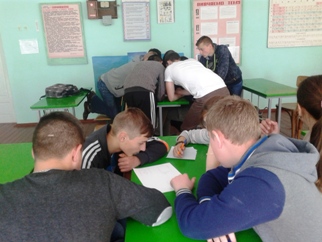 Метод “ПРЕС”
Робота в групах
“Незакінчене речення”
Інтерактивні 
вправи
Імітаційні        ігри
“Мозковий штурм”
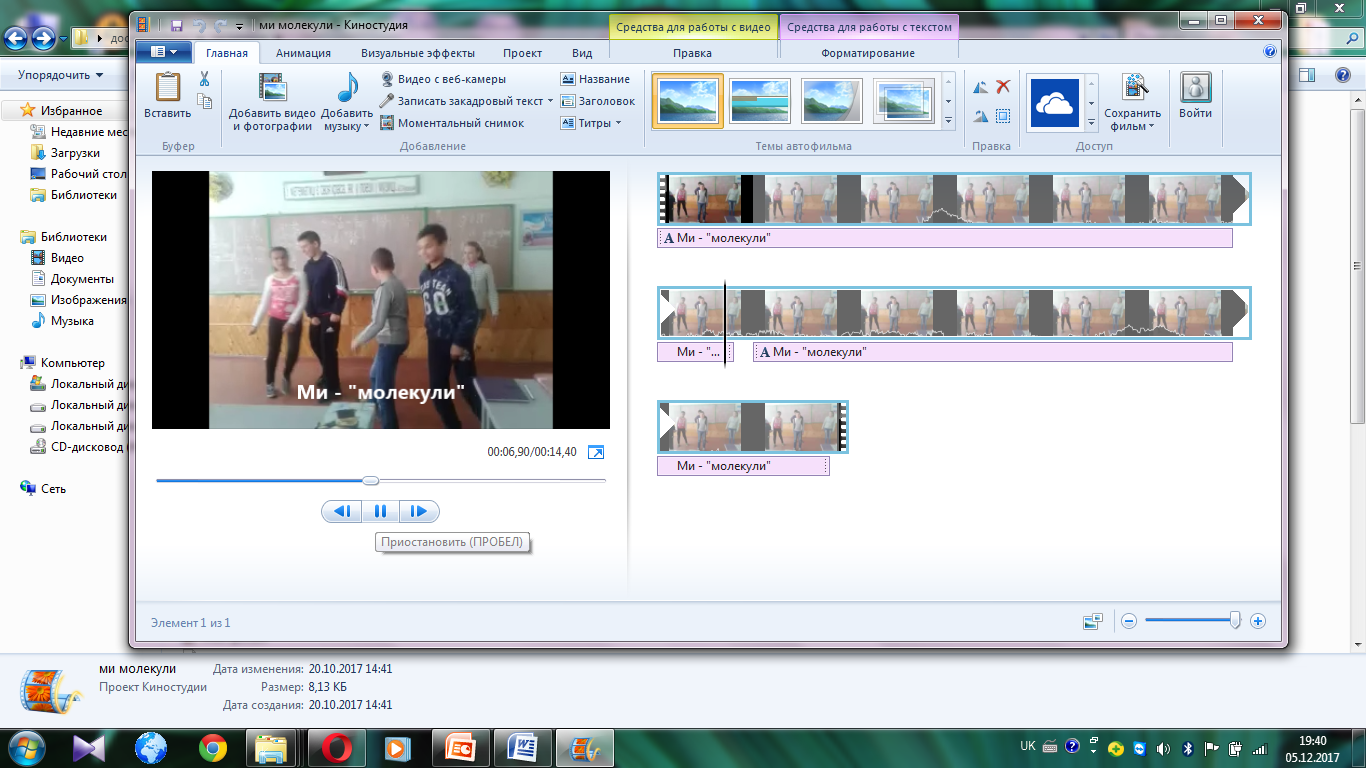 “Злови помилку”
Складання 
сенкану
“Відкритий мікрофон”
Дисперсія
Яскрава, кольорова
Заломлює, розділює, створює
Біле світло перетворює в кольорове
Розсіювання
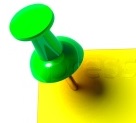 Інноваційні технології в моїй роботі
Інформаційно-комунікаційні технології
Онлайн тестування
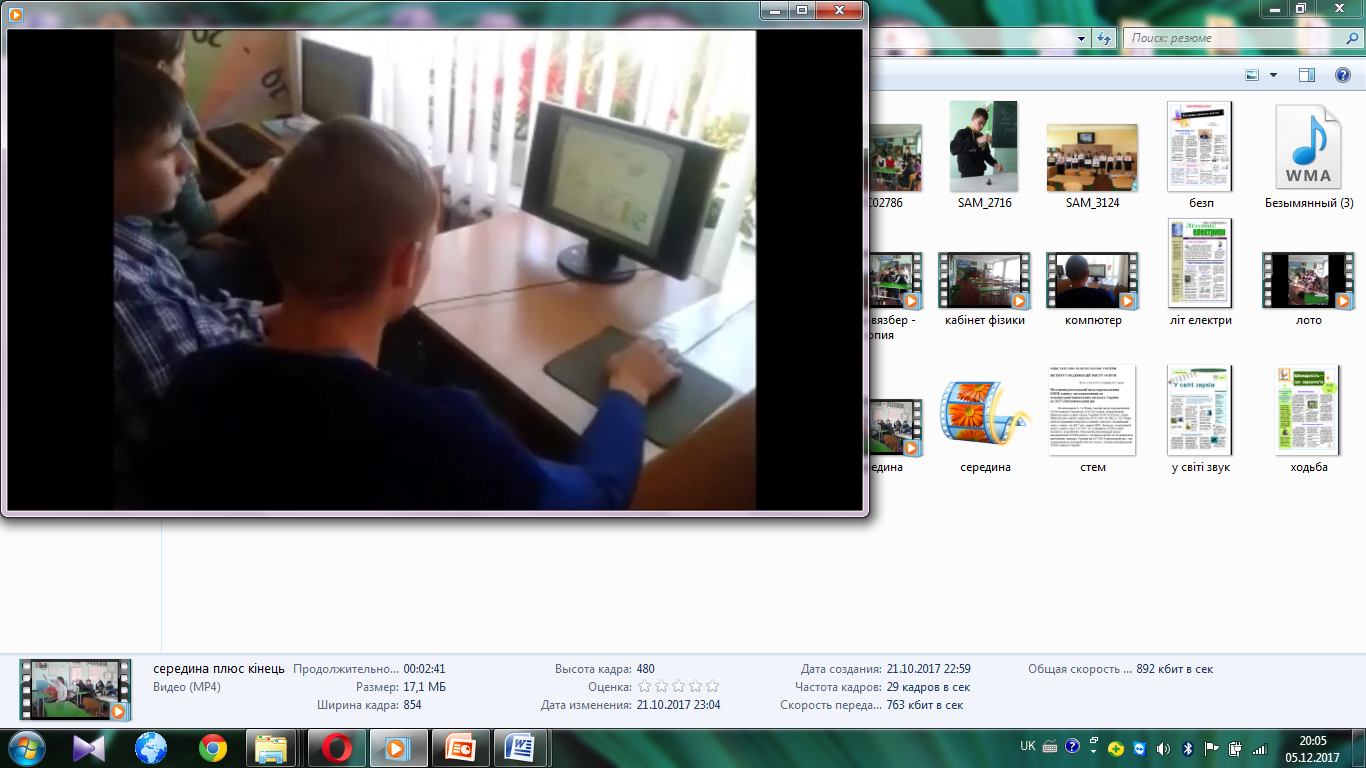 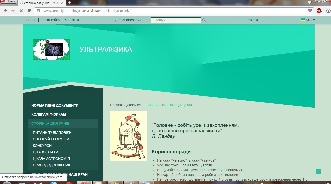 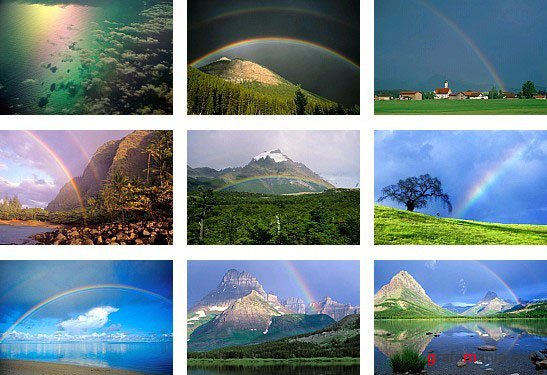 СВІТЛОВІ ЯВИЩА
Формування критичного мислення школярів
Створення презентацій, наочного матеріалу до уроку
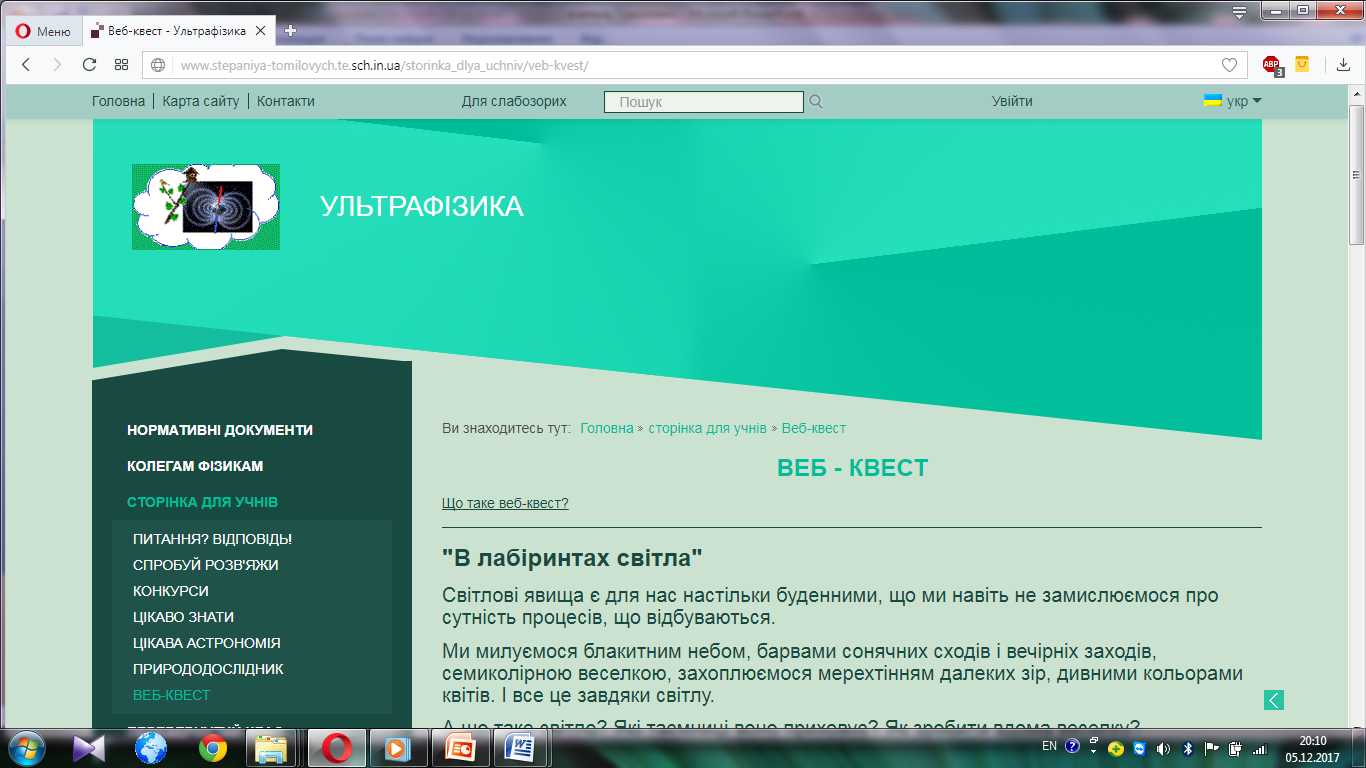 Моделювання фізичних явищ
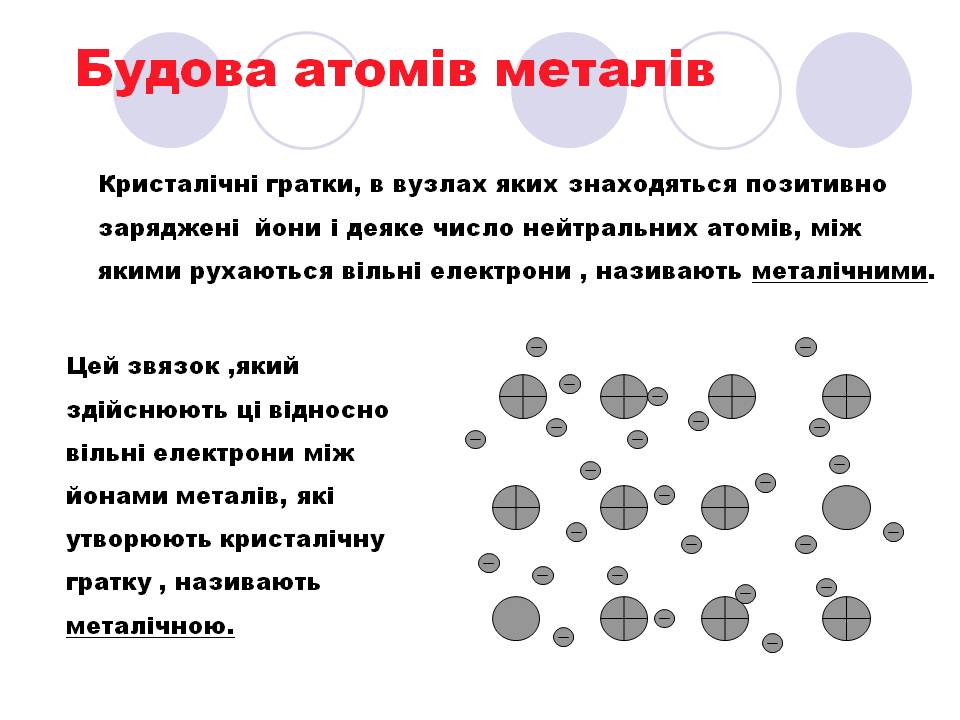 Проведення веб-квестів
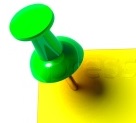 Інноваційні технології в моїй роботі
ПРОБЛЕМНЕ НАВЧАННЯ
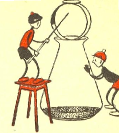 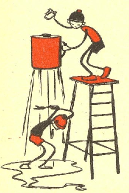 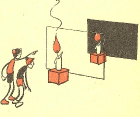 Інерція                  Як попасти копійкою в пляшку?
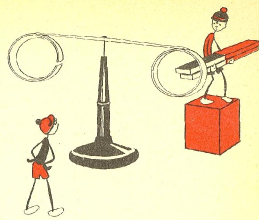 Атмосферний тиск Чому проливається вода?
Плоске дзеркало     Як запалити свічку за склом?
Електромагнітна індукція           Чому одне кільце обертає важіль, друге – ні?
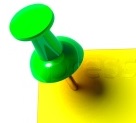 Інноваційні технології в моїй роботі
Технологія “Перевернутий клас”
Різнорівневі лабораторні роботи
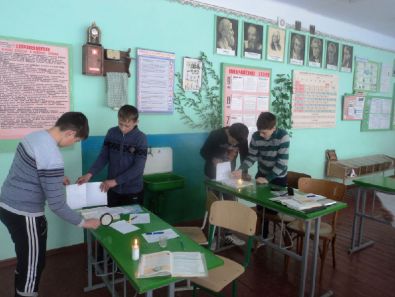 Уроки - практикуми
Уроки - дослідження
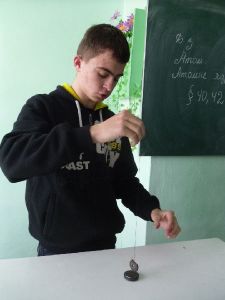 Уроки - квести
Нестандартні 
уроки
Уроки - подорожі
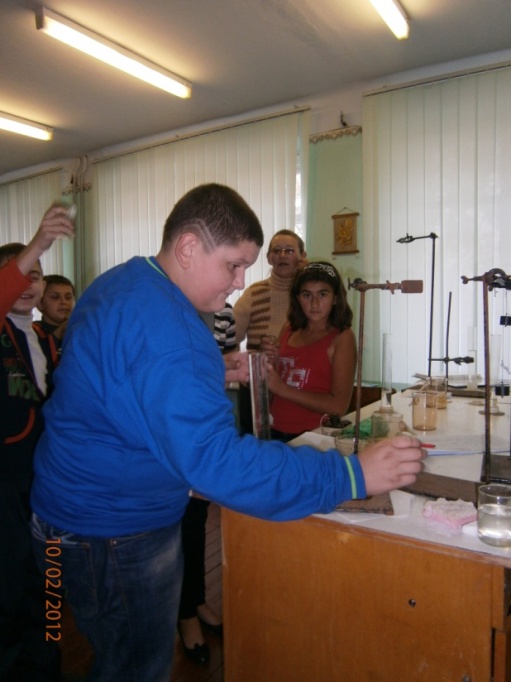 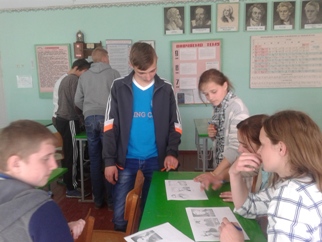 Уроки - змагання
Позакласна робота – найефективніша форма роботи для розвитку всіх життєвих компетентностей учнів
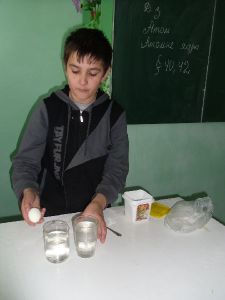 Позакласні заходи: театралізовані виступи, інтелектуальні ігри, фізичні естафети, турніри, конкурси, засідання творчої учнівської групи.
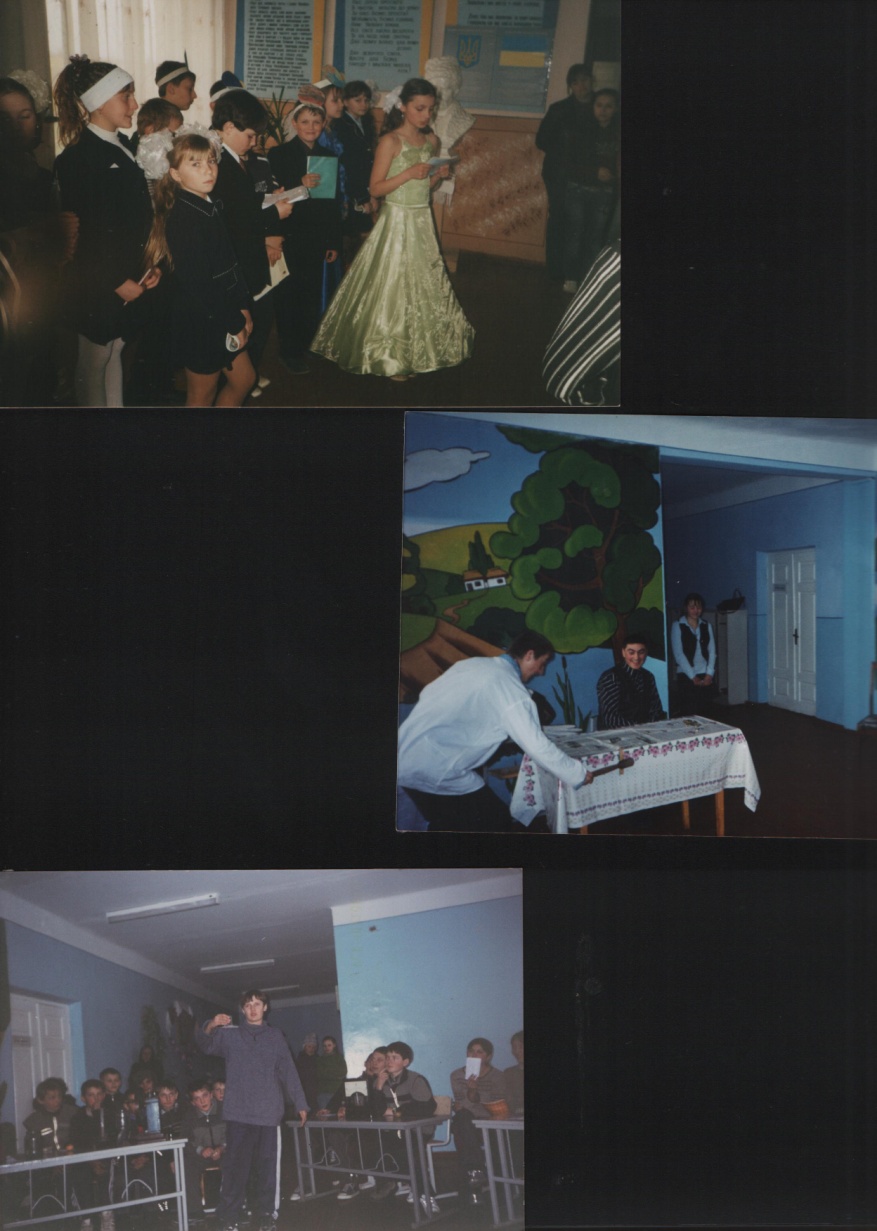 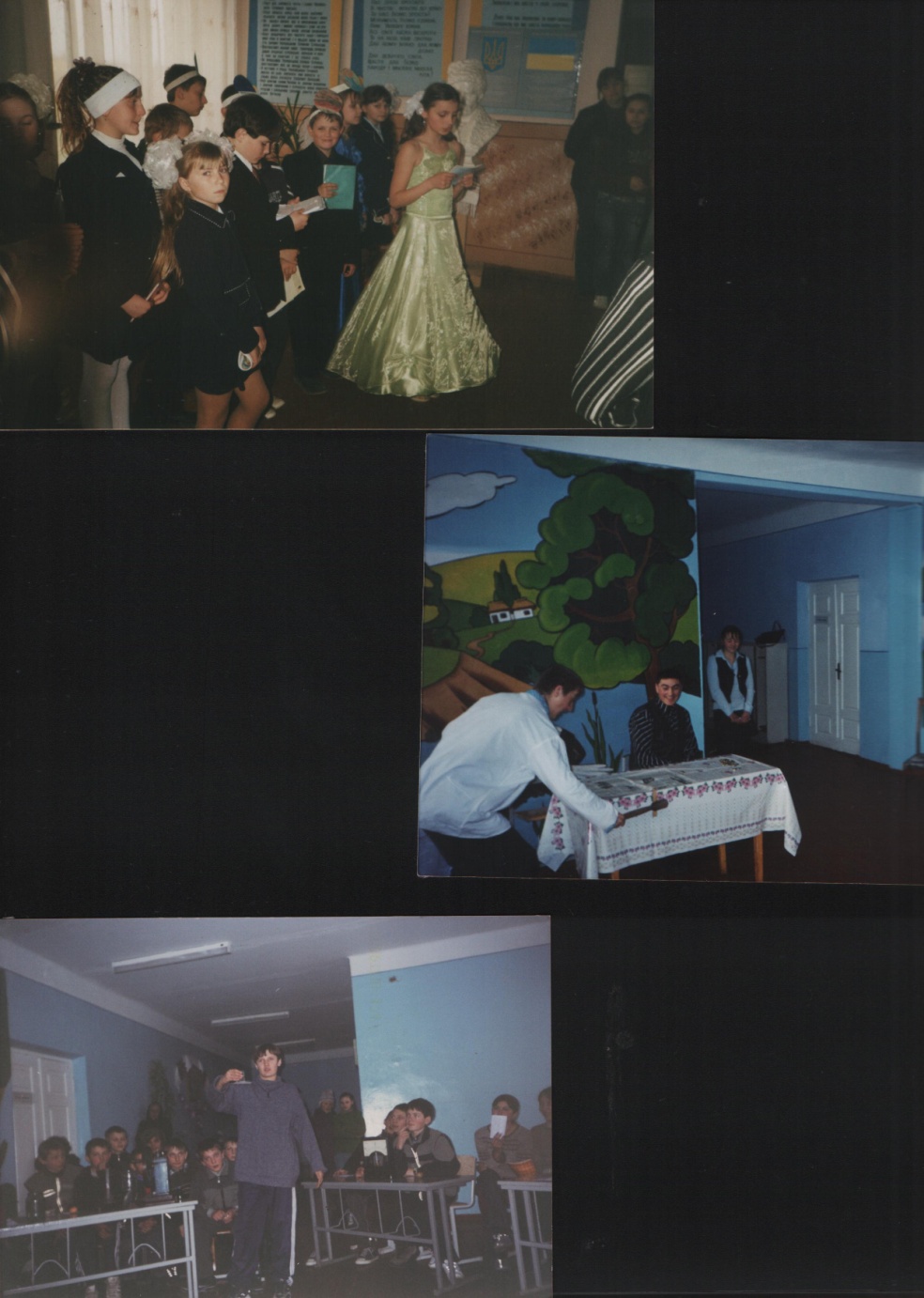 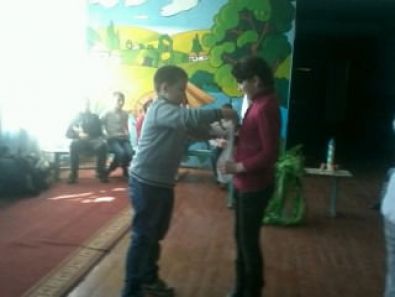 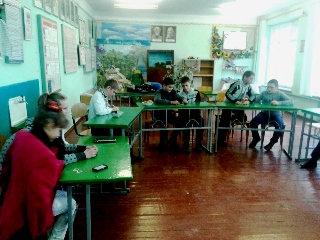 Досягнення  моїх учнів
У ІІІ етапі Всеукраїнських олімпіад з фізики
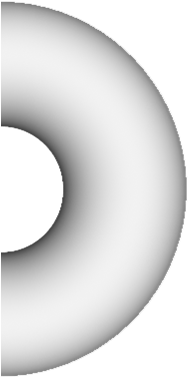 ІІІ місце (Луник Т., 9 клас), 2014 р.
У ІІ етапі Всеукраїнських олімпіад з фізики
ІІ місце (9 клас), 2018 р.,
ІІ місце (9 клас), 2016р.,
ІІІ місце (8 клас), 2015 р.
У конкурсі “Здорова планета – здоровий ти”
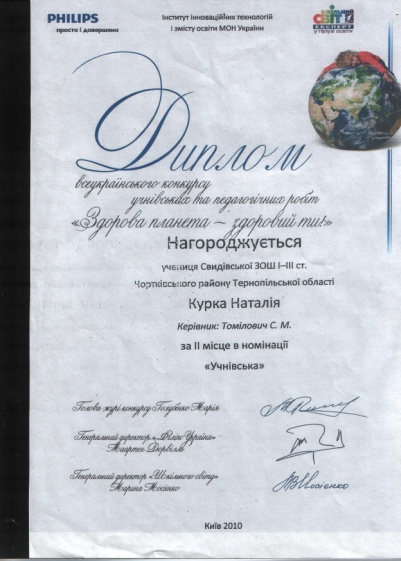 Диплом  ІІ  ступеня за роботу «Енергозбережувальне освітлення»
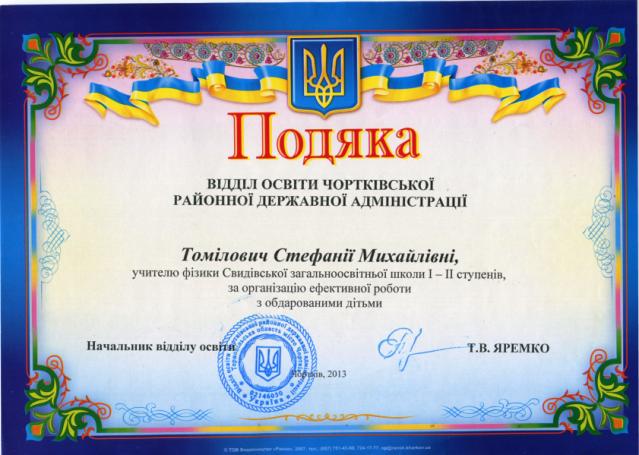 Дякую   за   увагу!
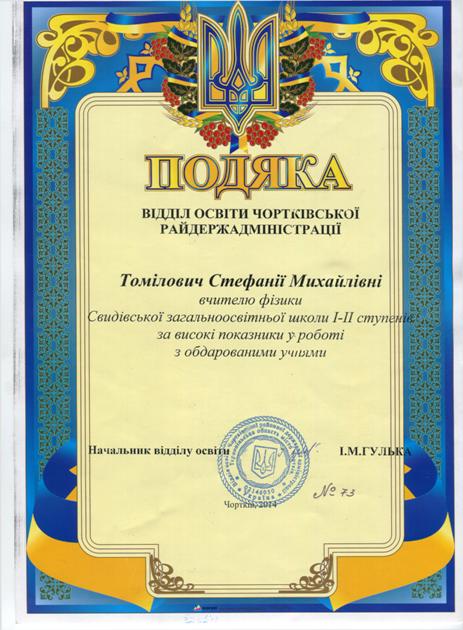 Методична  робота
Створено сайт “Ультрафізика”
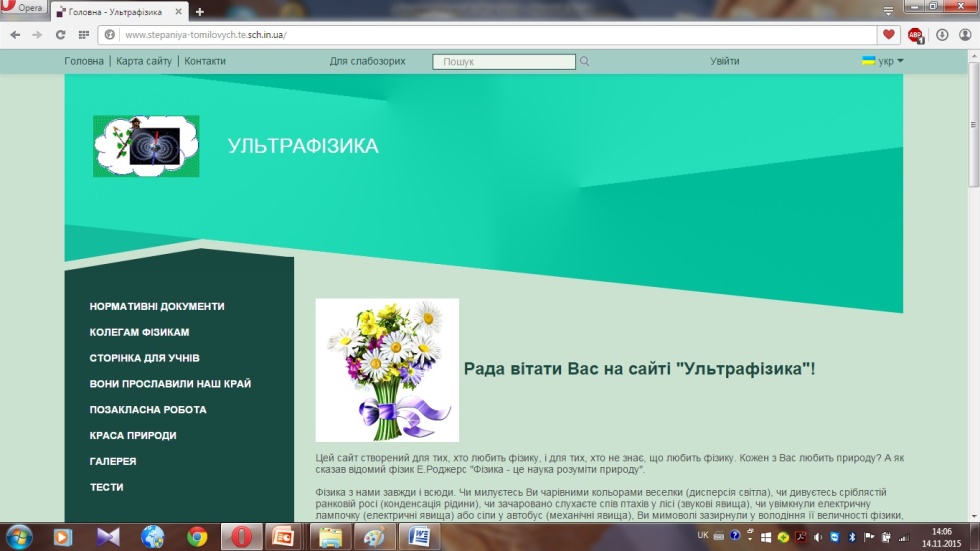 Участь у конкурсі “Вчитель року - 2013”
ІІ місце
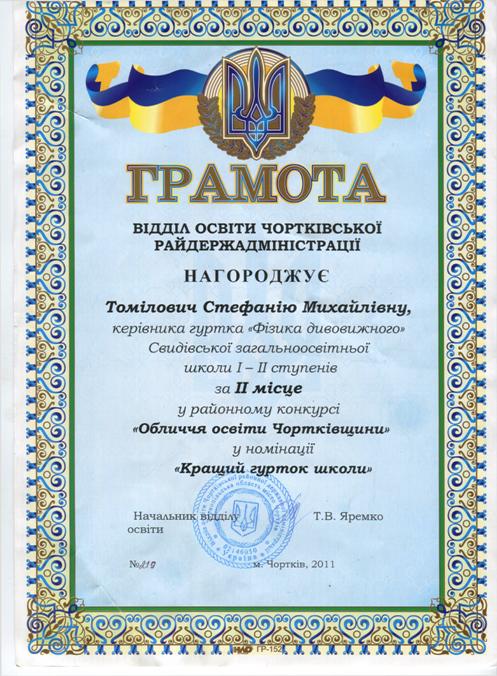 Участь у конкурсі “Обличчя освіти Чортківщини”
Номінація “Кращий гурток школи”
ІІ місце
Розробка уроку-дослідження “Фотометрія”
http://www.teacherjournal.com.ua/shkola/fizika/10995-urok-dosldzhennya-qfotometrya-sila-svtla-osvtlenstq.html
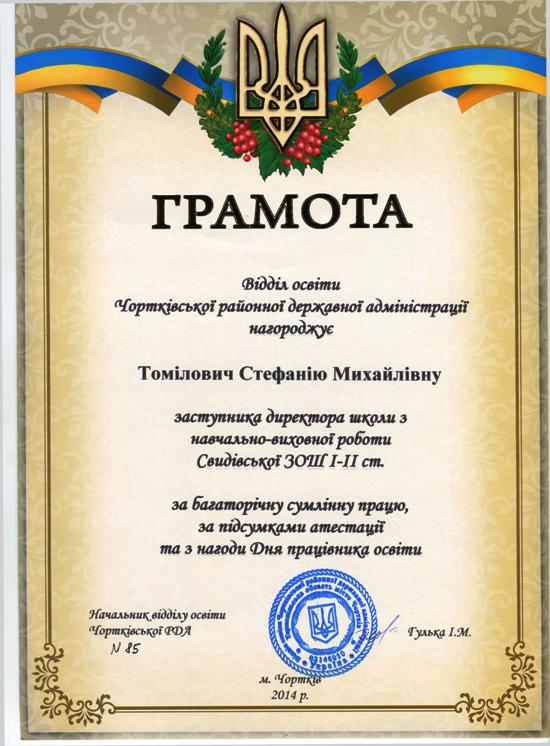 Участь у обласному семінарі 
“Оптимізація навчальної діяльності учнів на уроках фізики”